Ch 17 classifications
Standards
SPI 3210.5.6 Infer relatedness among different organisms using modern classification systems. 	
CLE 3210.5.6 Explore the evolutionary basis of modern classification systems. 	
3210.5.5 Use a dichotomous key to identify an unknown organism.
Objectives
1. define and use a dichotomous key
2. ascribe taxonomic classifications
3. determine how distantly or closely related something is
Systematics
Linnaeus grouped organisms according to similarities he could observe.

Modern biologists consider not only visible similarities but also similarities in embryos, chromosomes, and the sequences of proteins and DNA.

A modern approach to taxonomy is systematics, which analyzes the diversity of organisms in the context of their natural relationships.
Phylogenetics = analysis of the evolutionary or ancestral relationship among different organisms.

A phylogenetic diagram displays how closely related a group of organisms are thought to be. (phylogenetic tree)
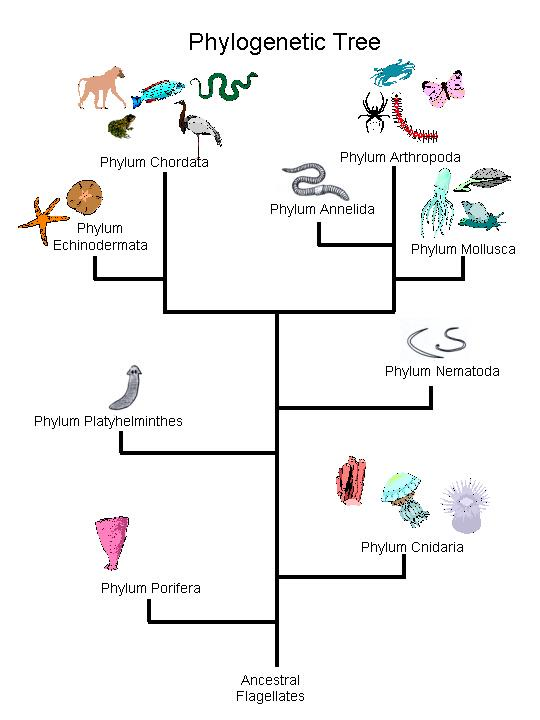 Cladistics
Cladistics uses shared, derived characters as the only criterion for grouping organisms.

Shared character = feature all members of a group have in common (hair in mammals)

Derived character = feature that evolved in within the group under consideration 

Organisms that share one or more derived characters probably inherited those characters from a common ancestor.
Clade = group of organisms that includes an ancestor plus all of its descendants.

Cladogram = phylogenetic diagram based on cladistics
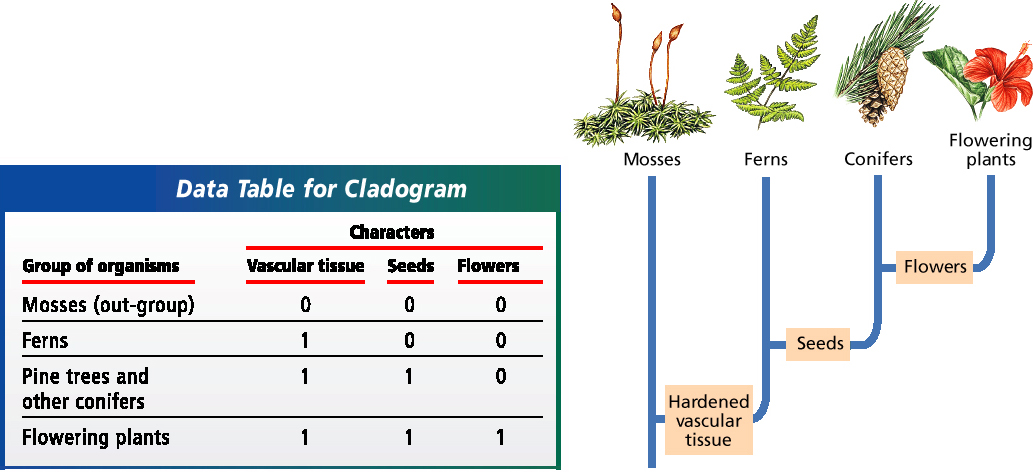 Molecular Cladistics
Molecular similarities (such as similar amino acid or nucleotide sequences), as well as chromosome comparisons, can help determine common ancestry.
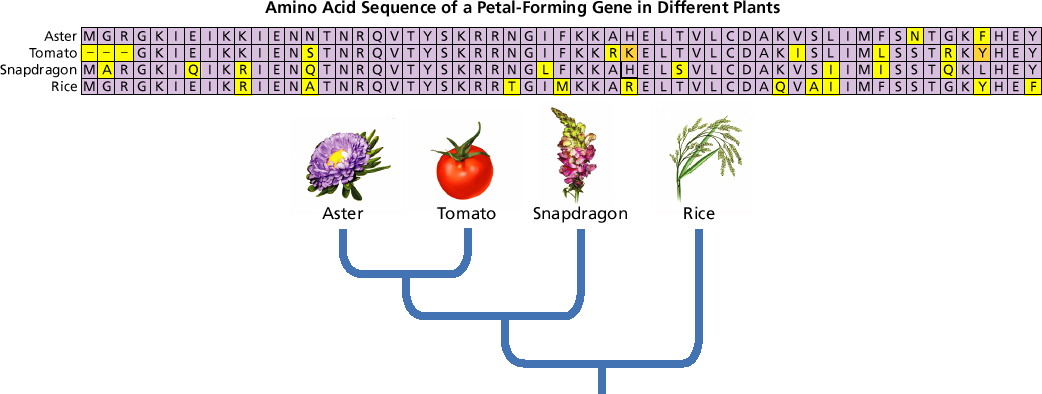 Phylogenetic Diagram of Mammals
Biodiversity and Taxonomy
Biologists have named and classified over 2 million species.

Only a fraction of the total number of species on Earth
thousands of new species discovered each year.

Biodiversity – the variety of organisms considered at all levels from populations to ecosystems.

Taxonomy is the science of describing, naming, and classifying organisms.
The Linnaean System 
Carolus Linnaeus devised a seven-level hierarchical system for classifying organisms according to their form and structure. 

From the most general to the most specific: kingdom, phylum, class, order, family, genus, and species.
Binomial Nomenclature
An important part of Linnaeus’s system was assigning each species a two-part scientific name—a genus name, such as Homo, and a species identifier, such as sapiens.

This system of a two-part name is known as binomial nomenclature.
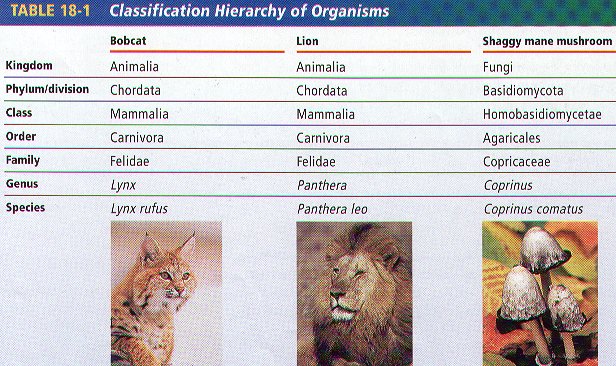 Identifying Organisms
One method used to help identify species is the use of a dichotomous key. 

A dichotomous key uses pairs of contrasting, descriptive statements to lead to the identification of an organism.